План «Ост»
Generalplan Ost
«Україна просто невимовно прекрасна. З борту літака здається, що під тобою земля обітована. Клімат на Україні набагато м'якше, ніж у нас в Мюнхені, грунт надзвичайно родюча, а люди - зокрема, чоловіки - ліниві просто до неможливості.»
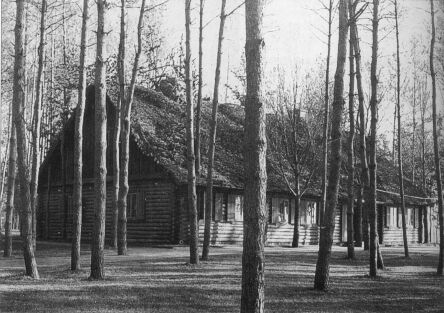 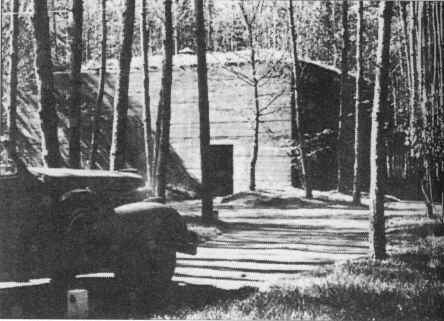 Справа наліво: Альфред Мейер, Еріх Кох,Альфред Розенберг
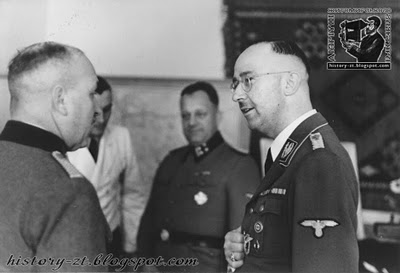 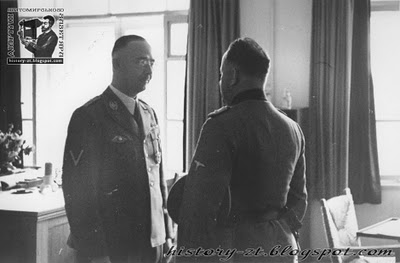 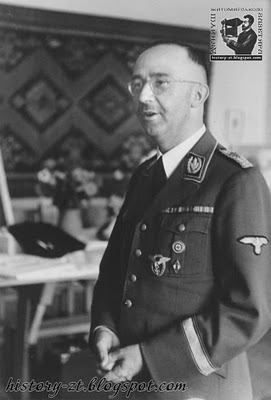 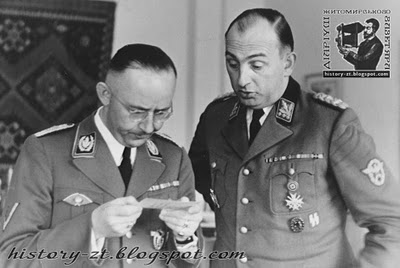 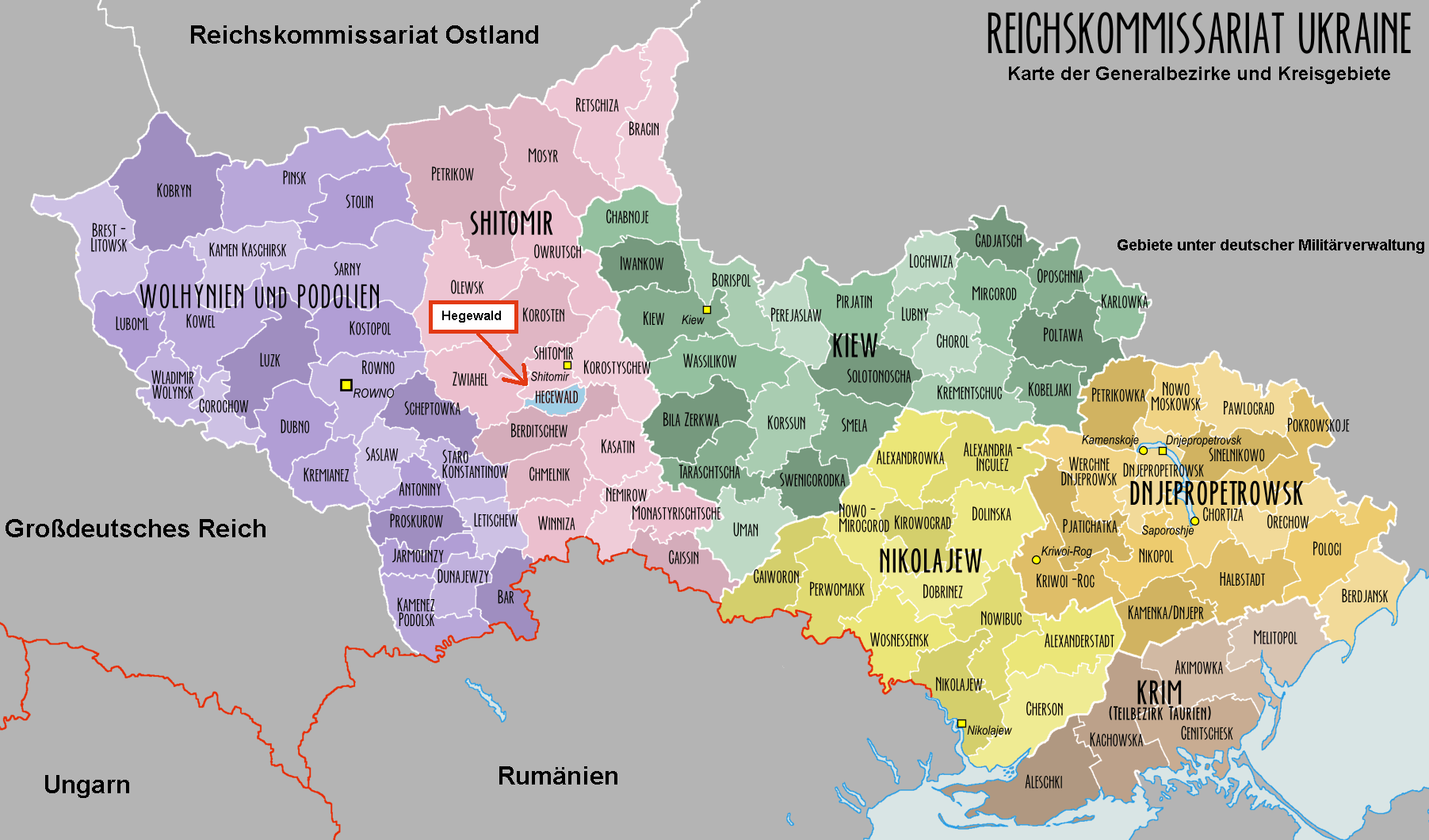 Міністерство східних територій
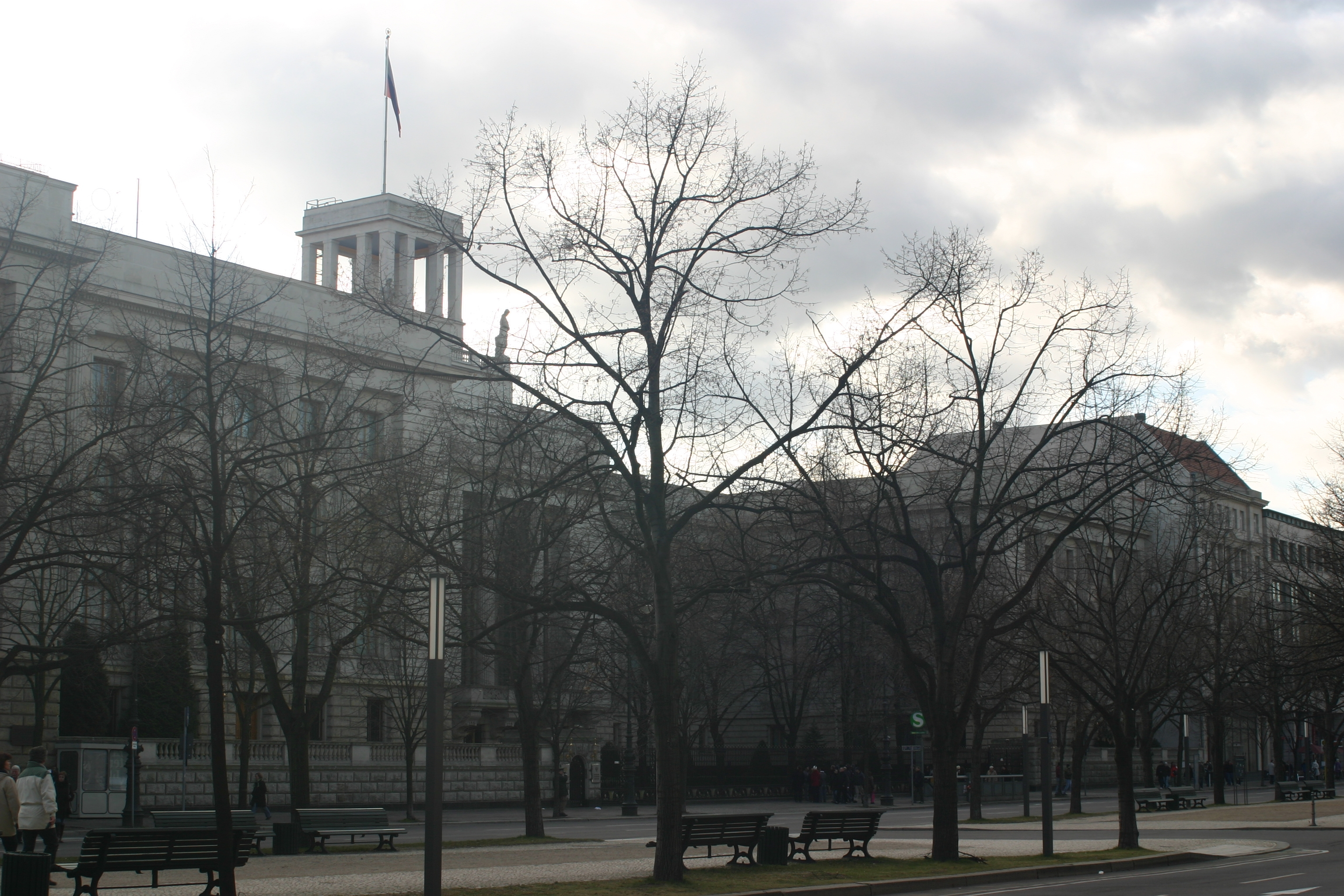 Реконструція на Сході
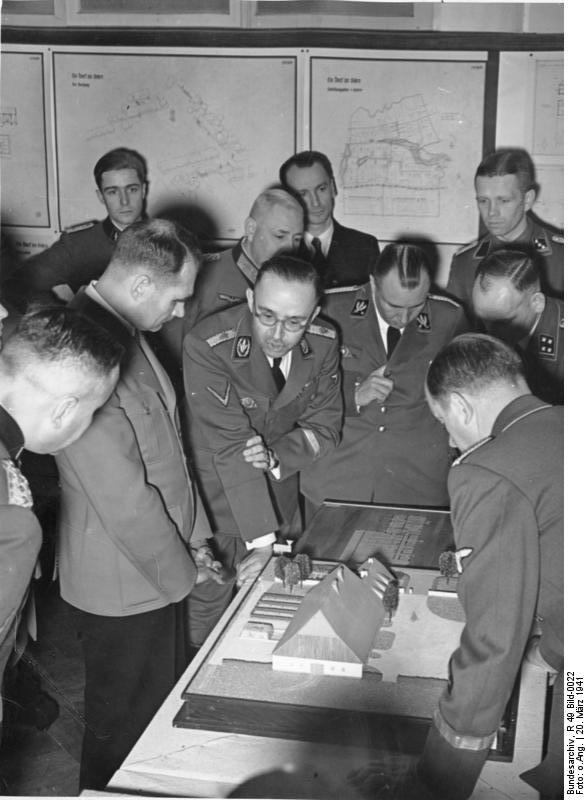 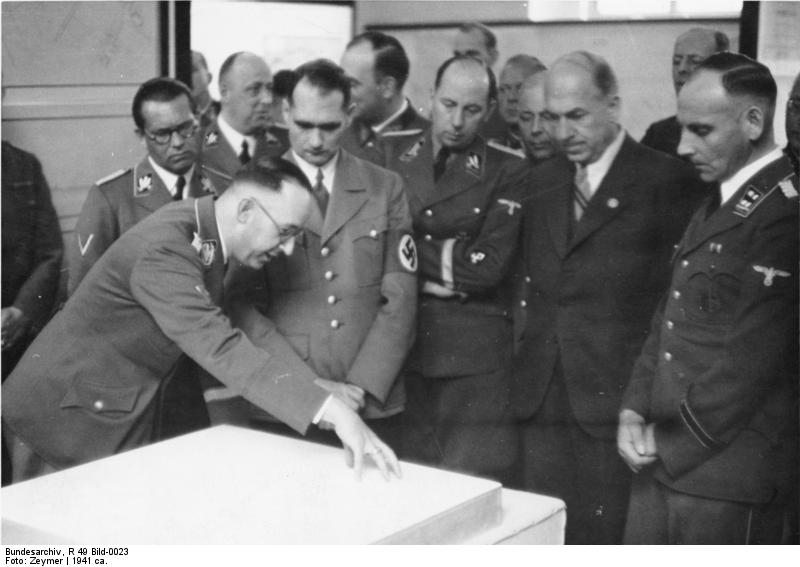 Реконструція на Сході
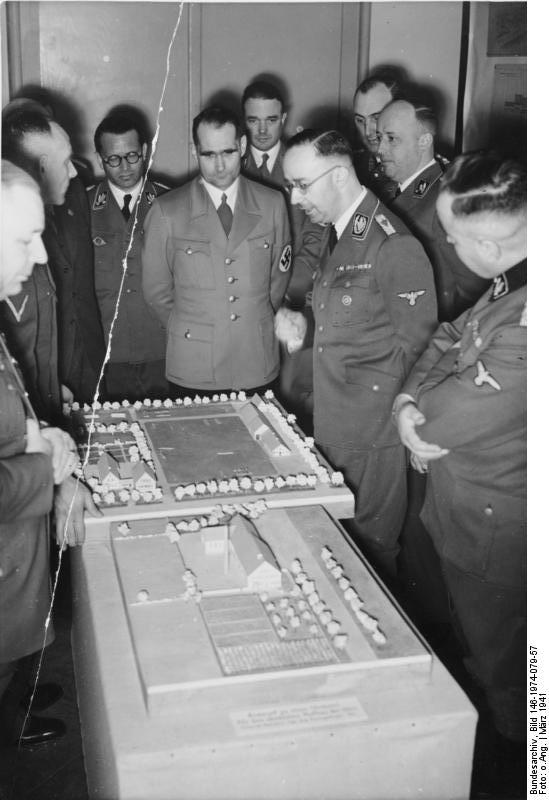 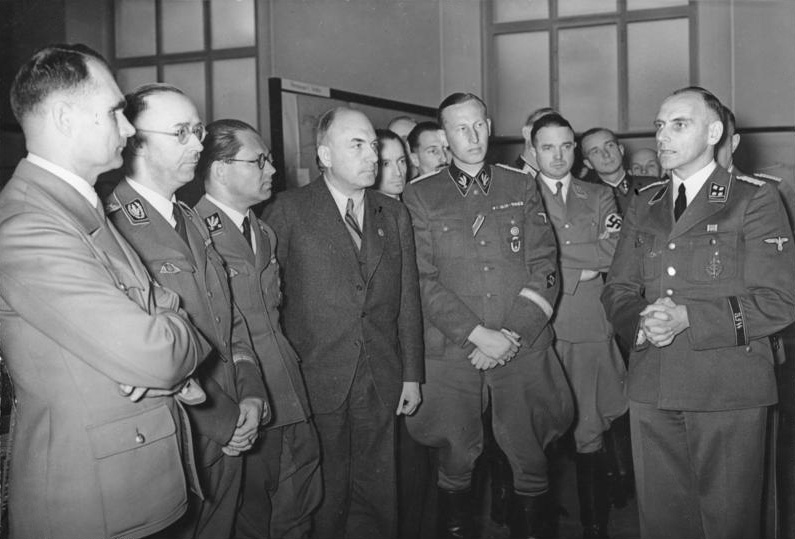